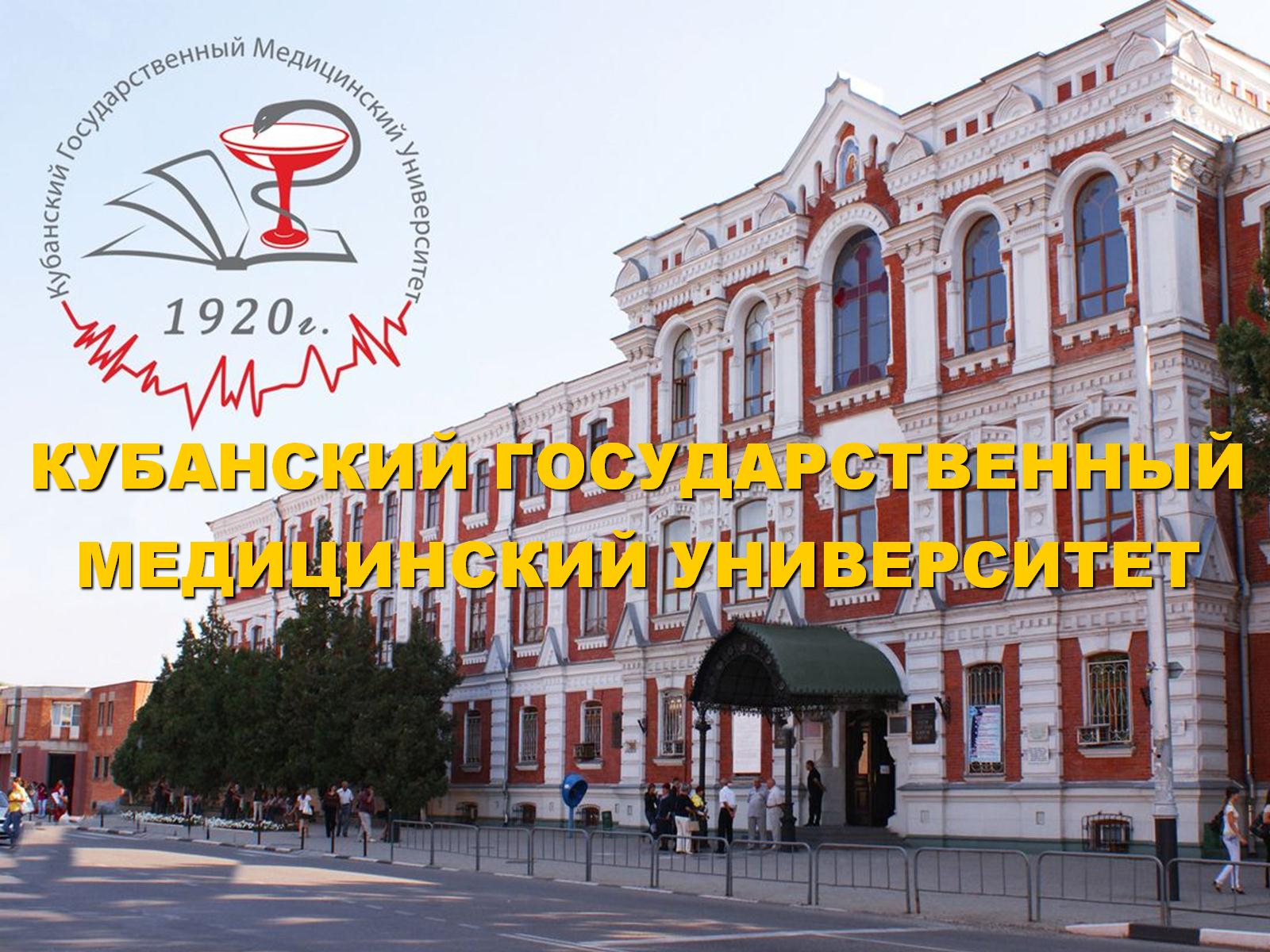 ФГБОУ ВО «КубГМУ»
 Минздрава России
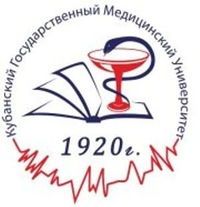 Состояние детского травматизмав городе Краснодаре
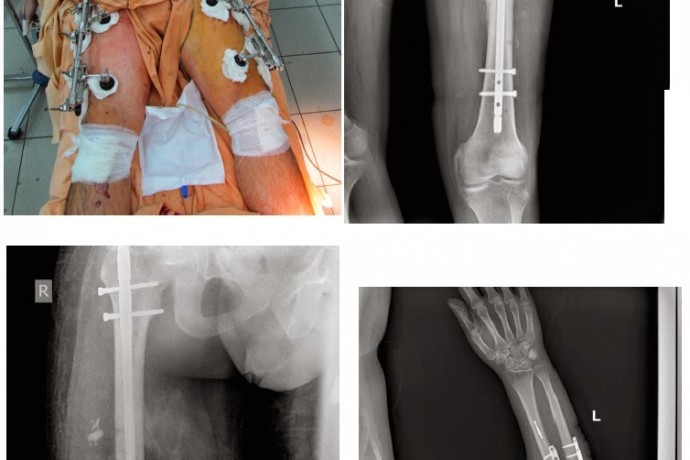 Докладчики: студенты 3 курса педиатрического факультета Иванова Дарья и Голубева Валерия
Научный руководитель:
ассистент кафедры 
судебной медицины
Ануприенко Сергей Анатольевич
Краснодар 2017
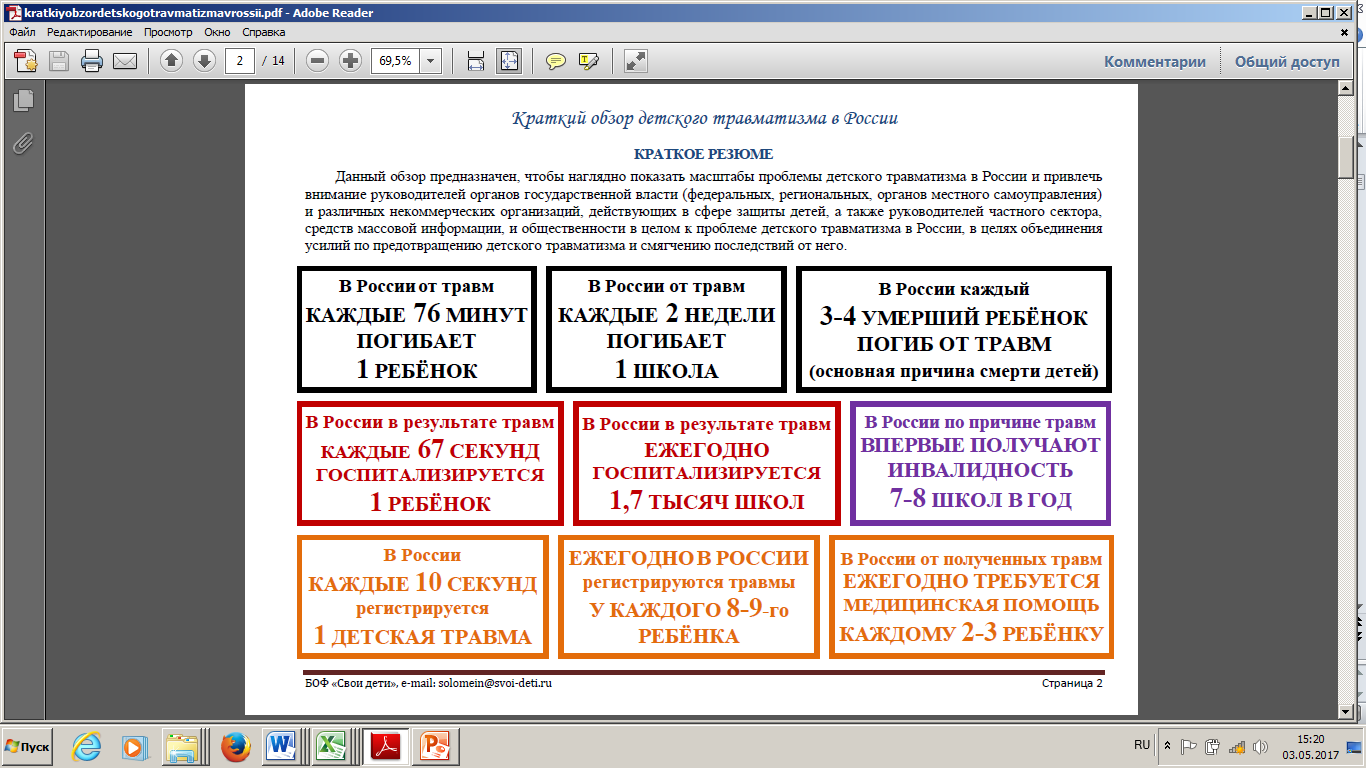 Цель работы – анализ детского травматизма в городе Краснодаре
Материалы и методы
Данные годовых отчетов ГБУЗ «Бюро СМЭ» МЗ КК,
Данные регистрационных  журналов отделения экспертизы живых лиц
Архивные экземпляры заключений эксперта и Актов судебно-медицинского освидетельствования
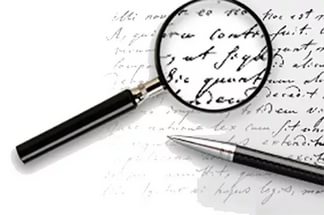 Дети в возрасте до 14 лет, погибшие в Краснодарском крае (абс.)
Дети в возрасте до 14 лет, погибшие в городе Краснодаре
Дети до 18 лет  с несмертельной механической травмой в городе Краснодаре
2009
2011
Распределение травмированных по возрастным группам
Структура механической травмы
Детский ДТТ в г. Краснодаре (по данным ГБУЗ «Бюро СМЭ» МЗ КК)
Распределение детского дорожно-транспортного травматизма по месяцам (2015 г.)
Распределение детского дорожно-транспортного травматизма по дням недели  (абс.)
Распределение ДДТТ по времени суток (2015 г.)
Частота повреждений частей тела (%)
Частота повреждений по половому признаку
Пассажиры – 32,2%
Пешеходы – 47,5%
Водители – 8,6%

Мальчики – 52,4%
Девочки – 46,6%
Характер повреждений головы и их частота (в %)
Характер повреждений грудной клетки и их частота (в %)
Повреждения конечностей (%)
Оценка повреждений по тяжести вреда здоровью
Сравнительная оценка тяжести вреда здоровью при автотравме и других видах механической травмы (2015)
Тяжкий вред
Заключение
Уровень детского травматизма остается на высоком уровне, а уровень детского дорожно-транспортного травматизма значительно возрос.
При травме детей в салоне чаще встречались переломы костей предплечья и кисти, при столкновении с автомобилем – переломы костей бедра и голени.
Тяжкий вред здоровью наиболее часто устанавливался детям в возрастных категориях 8-13 лет и 14-18 лет, наиболее «травматичные»: месяц – август, день недели – среда, вечернее время. 
Вышеизложенное свидетельствует о необходимости повышения внимания к вопросам профилактики детского травматизма, необходимости формирования у детей навыков безопасного поведения на дороге.
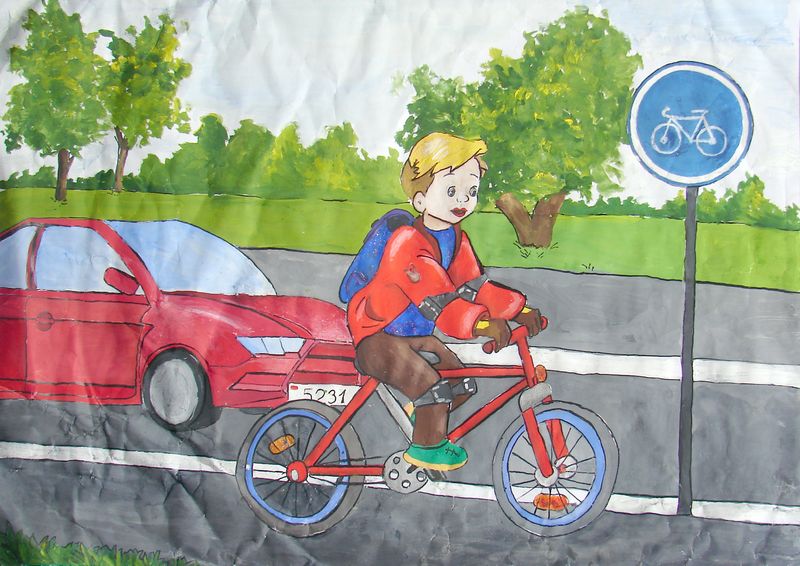 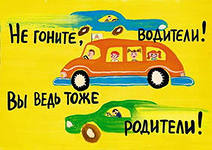 БЛАГОДАРИМ ЗА ВНИМАНИЕ